BİLGİNİN ANLAMI VE ÖZELLİKLERİ
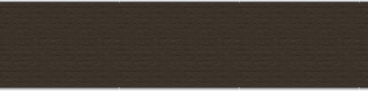 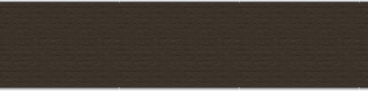 Bilginin Anlamı
En kısa tanımıyla bilgi, işlenmiş “veri”dir. Veri, olguların harf, sayı, renk gibi sembollerle ifade edilmesi iken, bilgi, herhangi bir konu ile ilgili verilerin bir araya gelmesi ile oluşan açıklayıcı ifadeler bütünüdür.
2
Bilginin Anlamı
Sözlük anlamıyla bilgi, öğrenme, araştırma ve gözlem yoluyla elde edilen her türlü gerçek, malumat ve kavrayışın tümüdür. Bilgi, çok farklı şekillerde tanımlanmaktadır.
3
Bilginin Anlamı
Enformasyon ve bilgi arasında fark vardır. Bilgi, enformasyonun yorum, analiz ve bağlam ile zenginleştirilmiş halidir.
Bilgi ve enformasyonu karşılaştırdığımızda bilginin kişi için öznel olduğu ve bunu içselleştirme eğiliminde olduğu, enformasyon ve veri kavramlarının da genel ve dışsal kaldığını görüyoruz.
4
Bilginin Özellikleri
Bilgi karar vericinin belirsizliğini azalttığı oranda değerli olacaktır. Bilginin değeri karar verilecek sorunun önemi ile de yakın ilişki içindedir. Her ne kadar soruna ve karar ortamına göre istenilen bilgiler farklılık gösterirse de, hepsi için geçerli olan ortak özellikler vardır. Buna göre bilgi,
5
Bilginin Özellikleri
Doğru
 Tam Zamanında
 Eksiksiz
 Kısa
Yerinde
 Ucuz olmalıdır.
6
Bilginin Özellikleri
Bilgi verili veya kurulu bir evrenin gerçekliğini ifade eder
Evrenseldir ve objektiftir
Enformasyonun işlenmesi sonucu olarak doğar
Transfer edilebilir
Problem çözme yetkinliğini kazandırır.
7